Identification of Paint Resistance and Deposition Model Parameters for Electrodeposition Coating Simulation
Ayaka SHIMURA, Yuki ONISHI, Kenji AMAYA
Tokyo Institute of Technology (Japan)
P. 1
What is electrodeposition (ED) ?
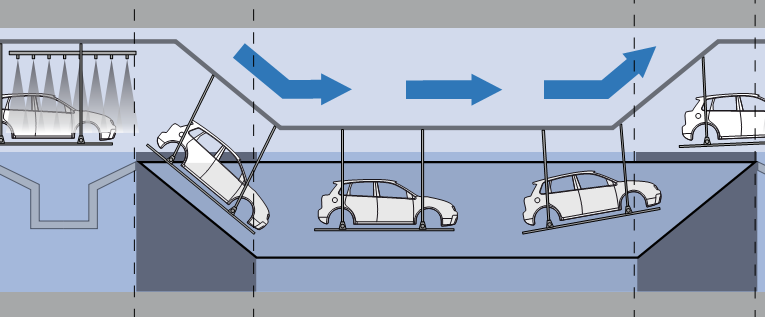 Paint
Anode 
Electrode
Object to Coat（Cathode）
(By http://www.rodip.com.br/)
One of the popular basecoat method for car bodies.
Making coated film by passing a direct electric current.
Coated film has a certain electrical resistance, and thus
Electric current tends to flow on to thinner film areas.
ED is good at making coated objectswith an uniform film thickness.
P. 2
Photos of ED process line
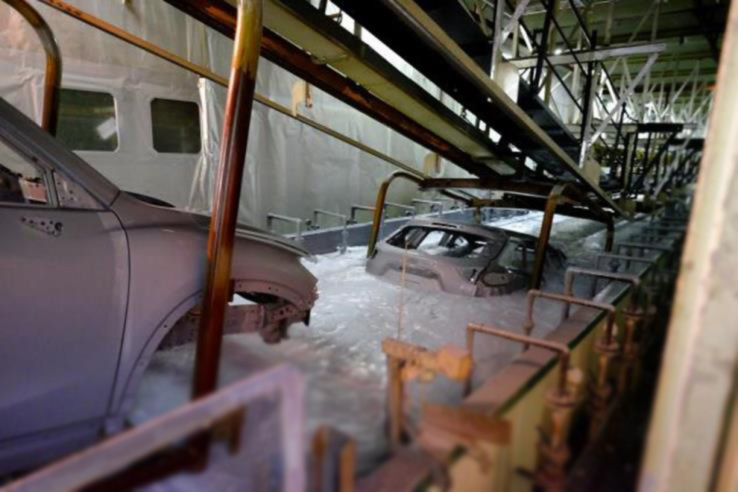 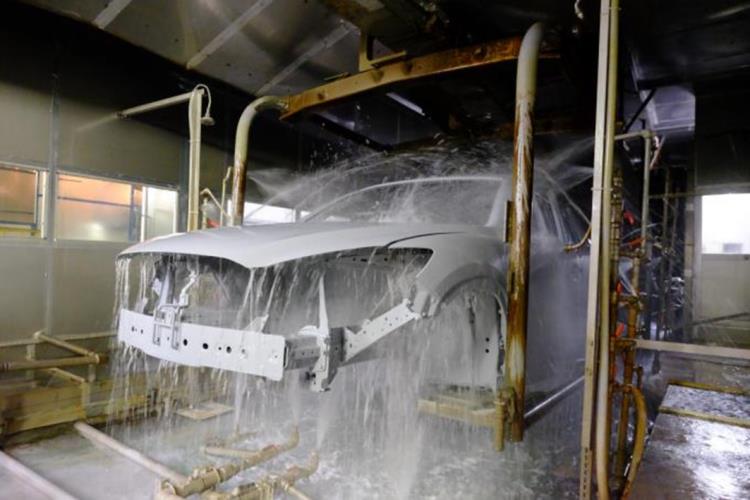 2. water rinse process
1. dipping and deposition process
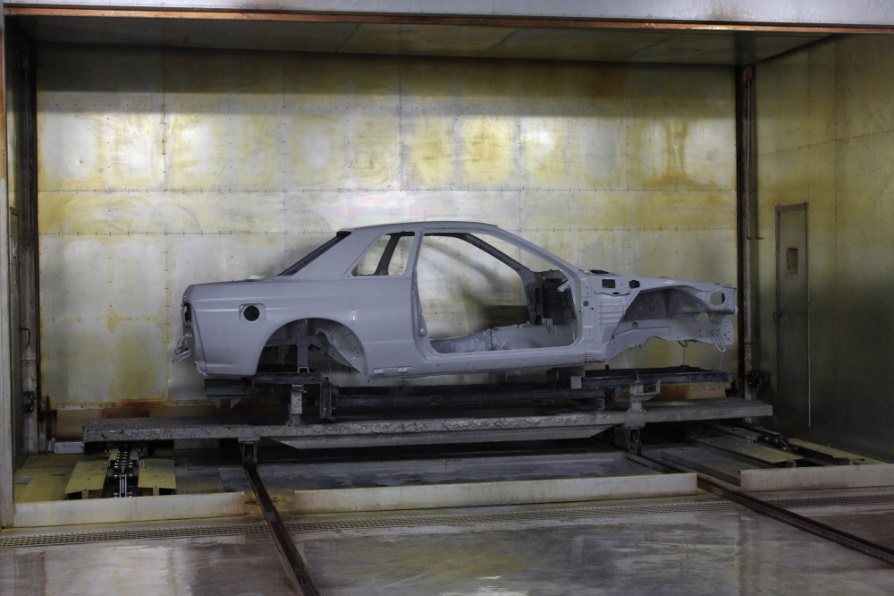 We focus on this.
3. baking process
P. 3
Outline of ED mechanism
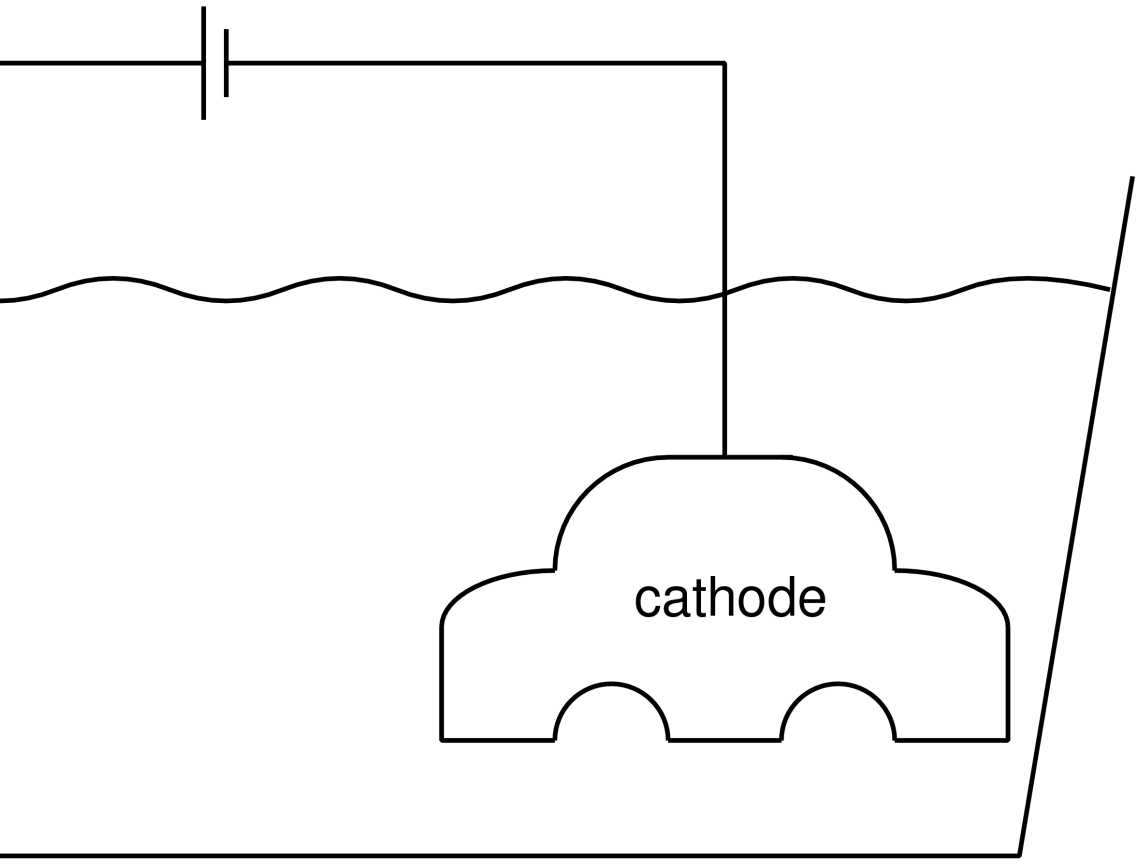 P. 4
Outline of ED mechanism
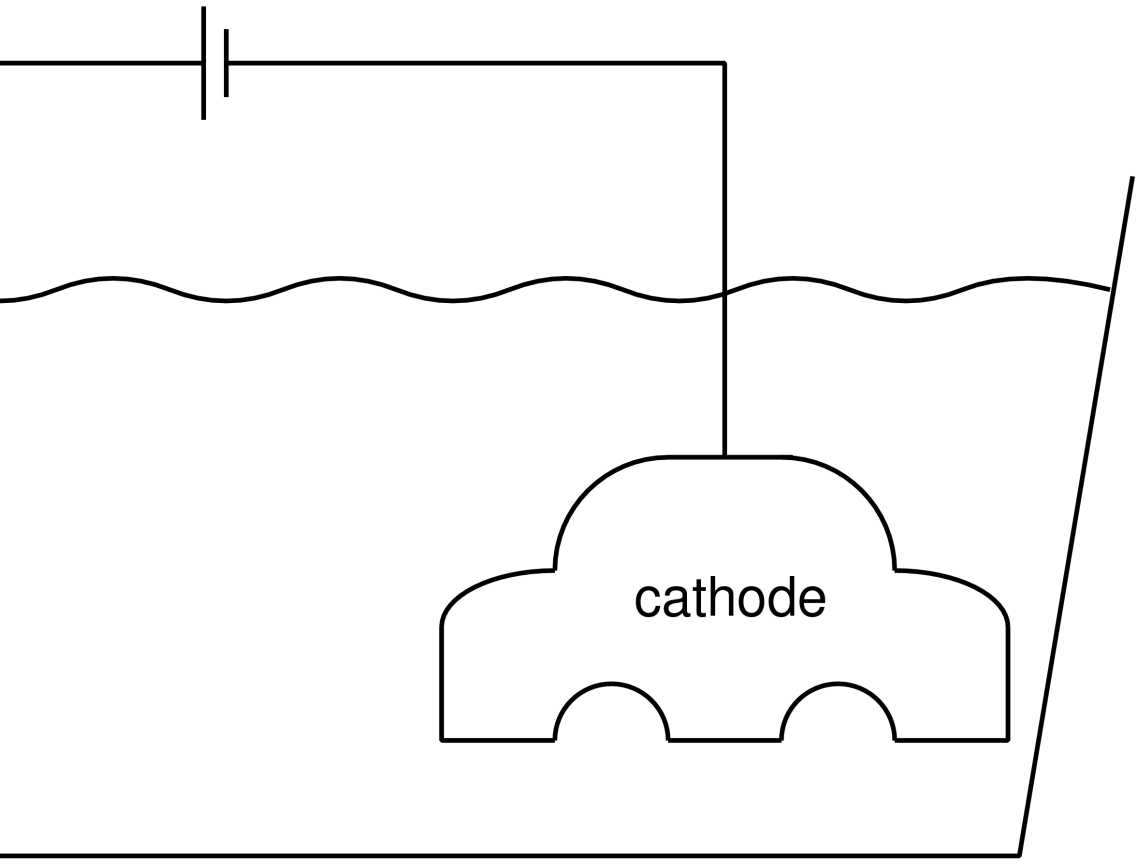 paint particle
paint particle
P. 5
Outline of ED mechanism
Some of the paint particle ions are neutralizedand stick on the cathode surface, becominga paint film.
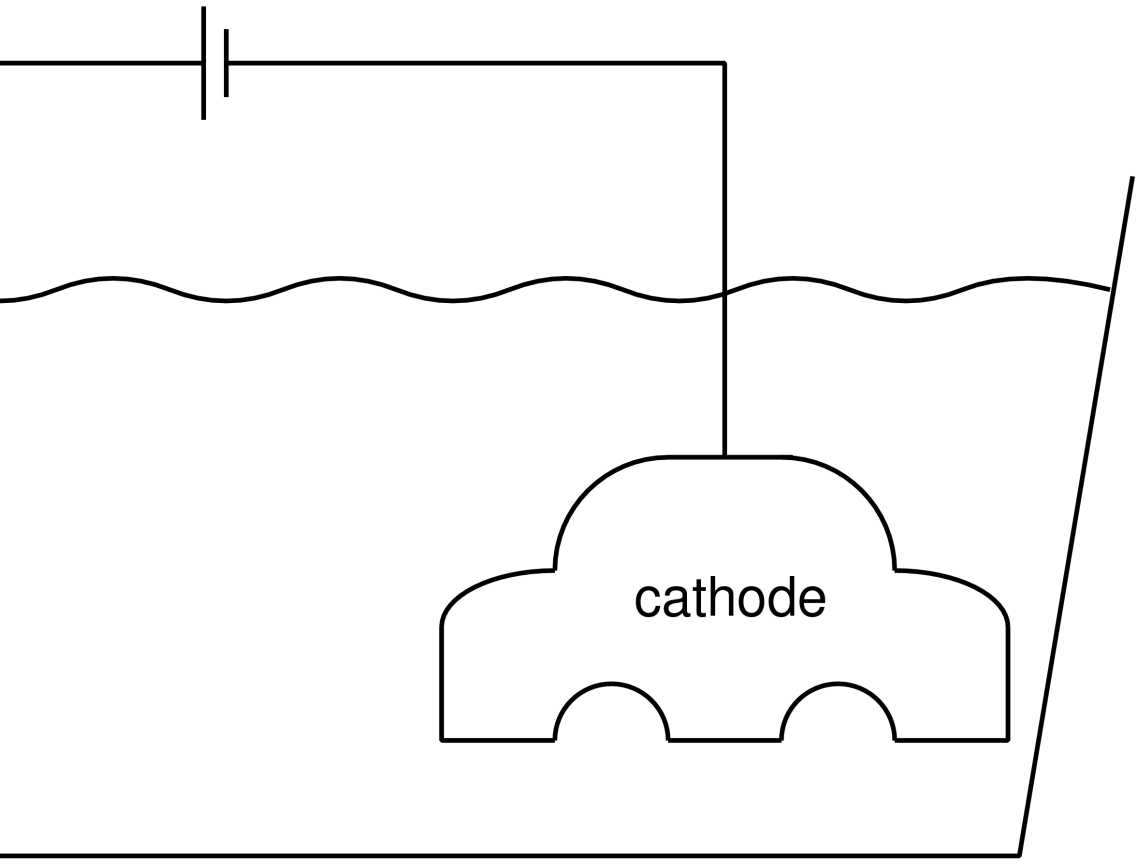 paint particle
カソード
カソード
paint particle
P. 6
Outline of ED mechanism
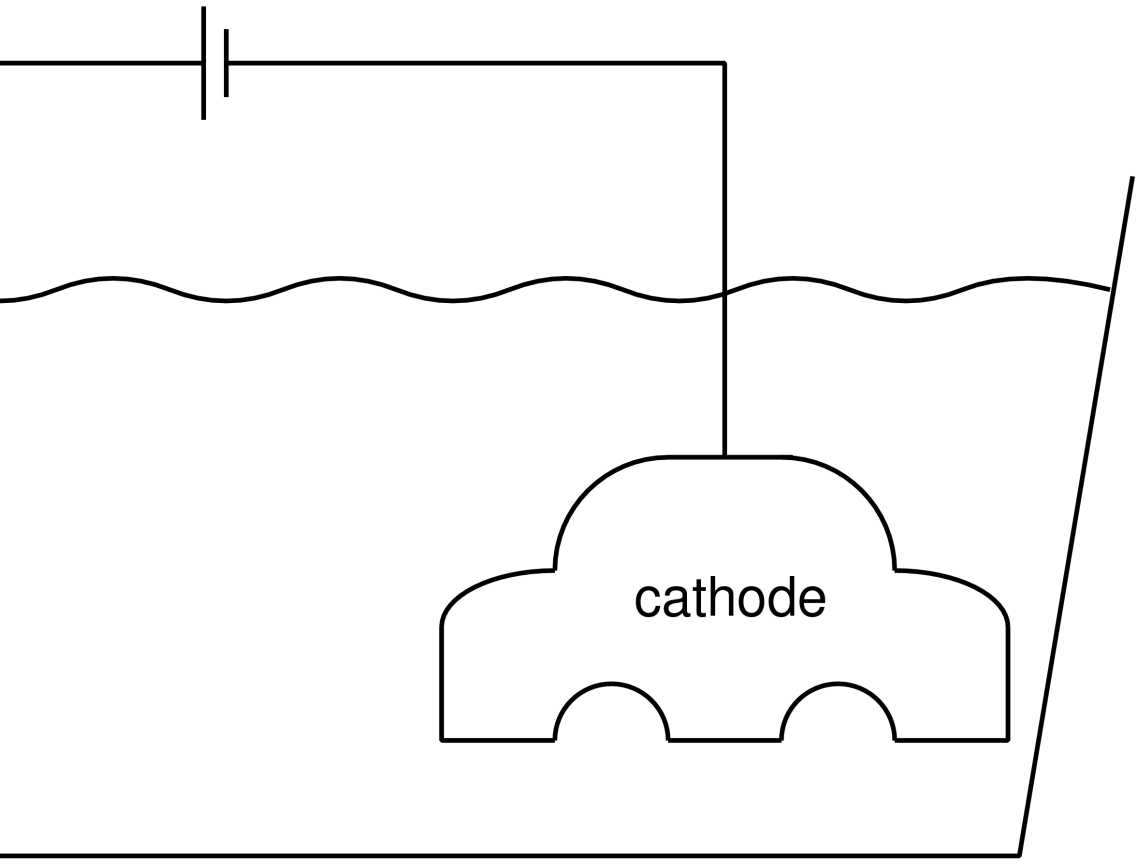 paint particle
カソード
カソード
paint particle
P. 7
2 Complexities in ED phenomena
Due to a number of holes
Due to the diffusive current
P. 8
Objective
Identify the two fundamental ED models, 
a nonlinear film resistance model  and
a nonlinear film growth model,
via basic ED experiments
for accurate numerical ED simulation.
Table of body contents:
Basic ED experiments
Our new models
Validation results
Summary
P. 9
Basic ED Experiments
P. 10
Outline of the one-plate test
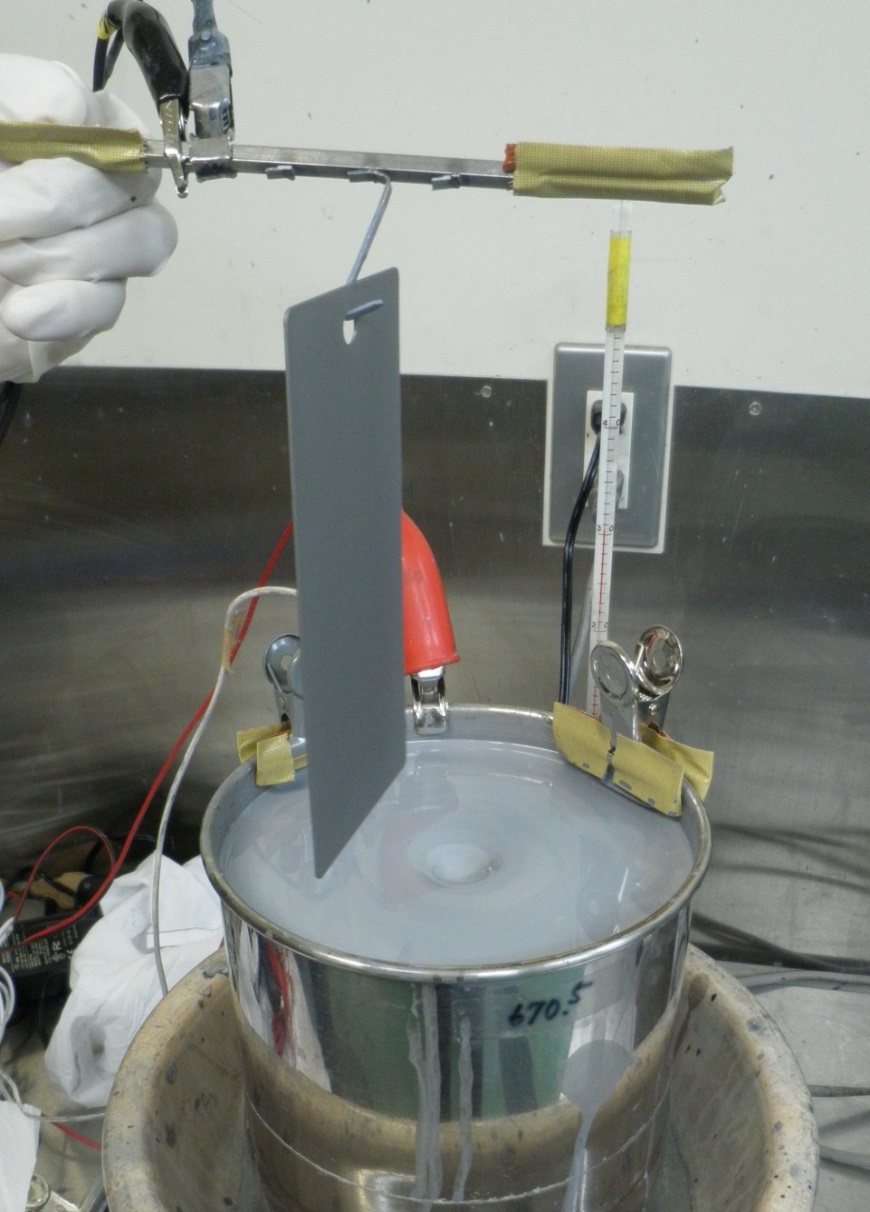 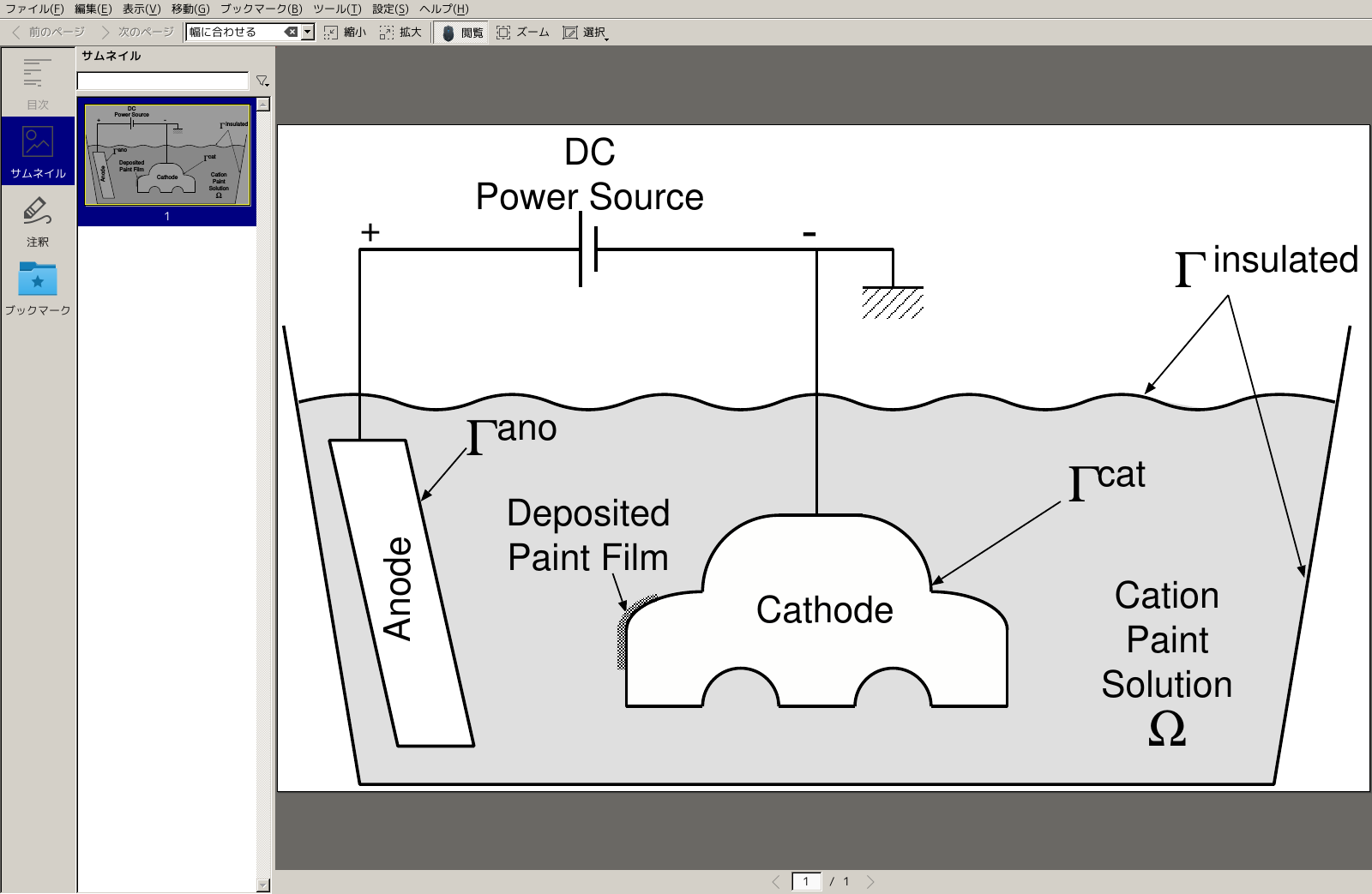 Cathodeplate
Use a rectangular steel plate instead of a car body.
Use a SS potinstead of the paint pooland anode electrodes.
Paint
Anodepot
Stirring using a stirrer
P. 11
Outline of the one-plate test
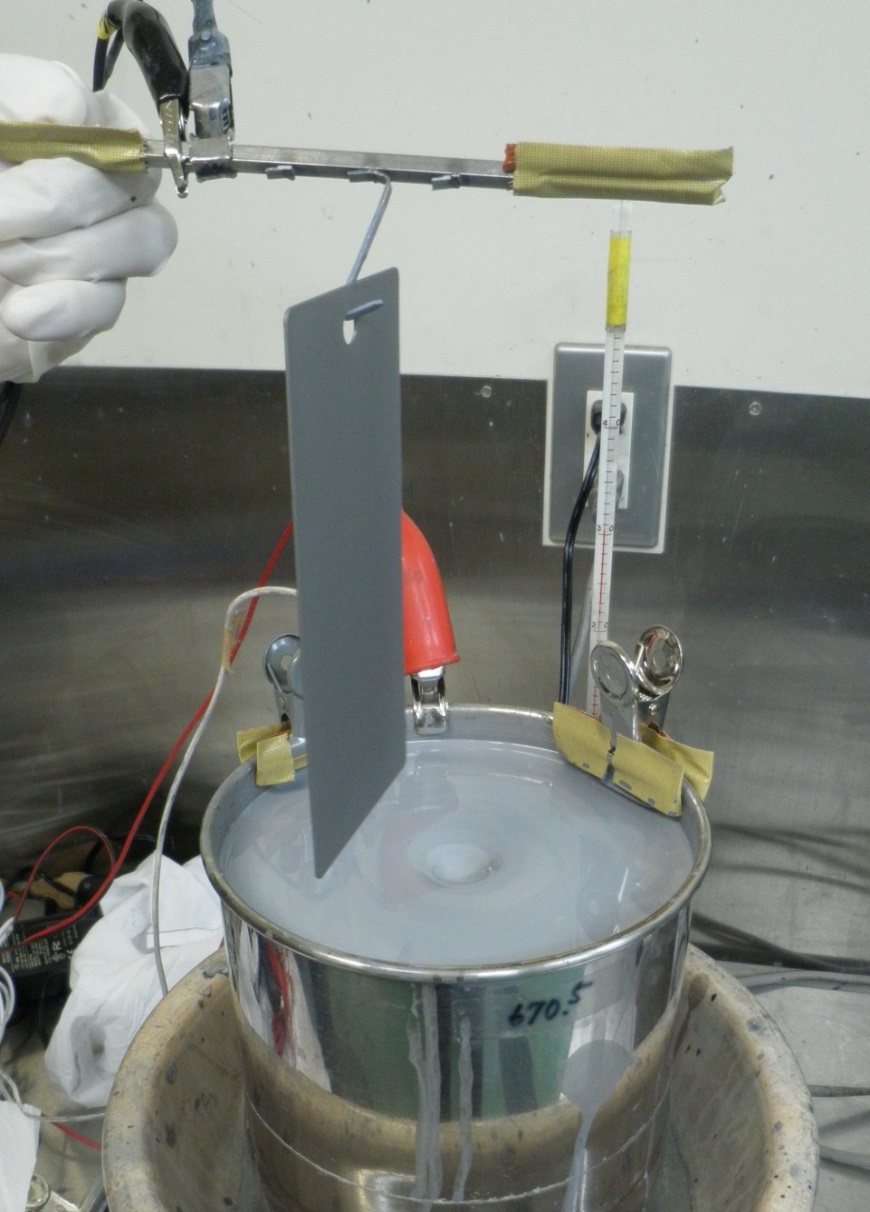 Dip a steel plate into the paint pot.
Apply voltage up to 250 Vbetween the plate and pot.
Measure time-histories of
applied voltage,
current,
film thickness.
Cathodeplate
Paint
Anode pot
Stirring using a stirrer
P. 12
An example of film resistance nonlinearity
In the middle of an ED test, we changed the applied voltage quickly from 
100 V to 30 V. Then, the film resistance before/after the change was estimated.
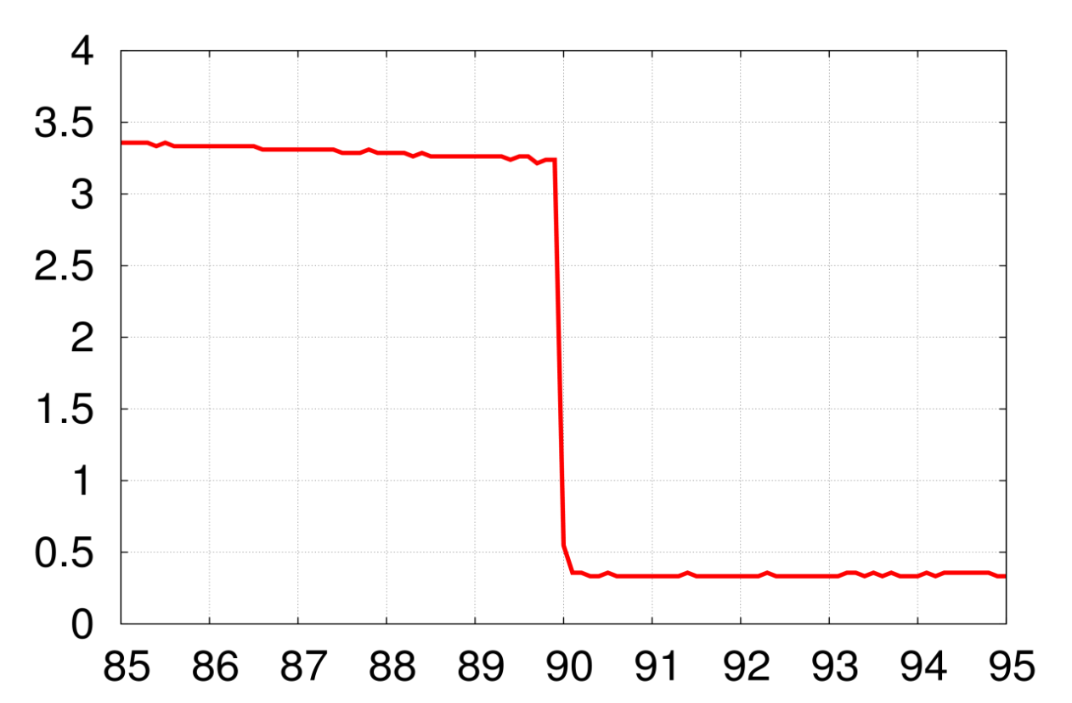 Time history of 
applied voltage
Time history of 
current density
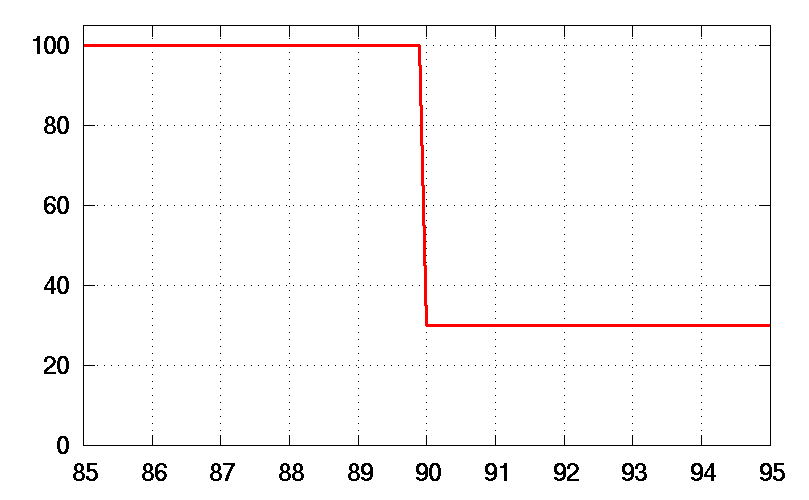 The film thickness is same, but the resistance changes quickly.
The film resistance should be modeled with a polarization curve depending on film thickness.
P. 13
An example of film growth nonlinearity
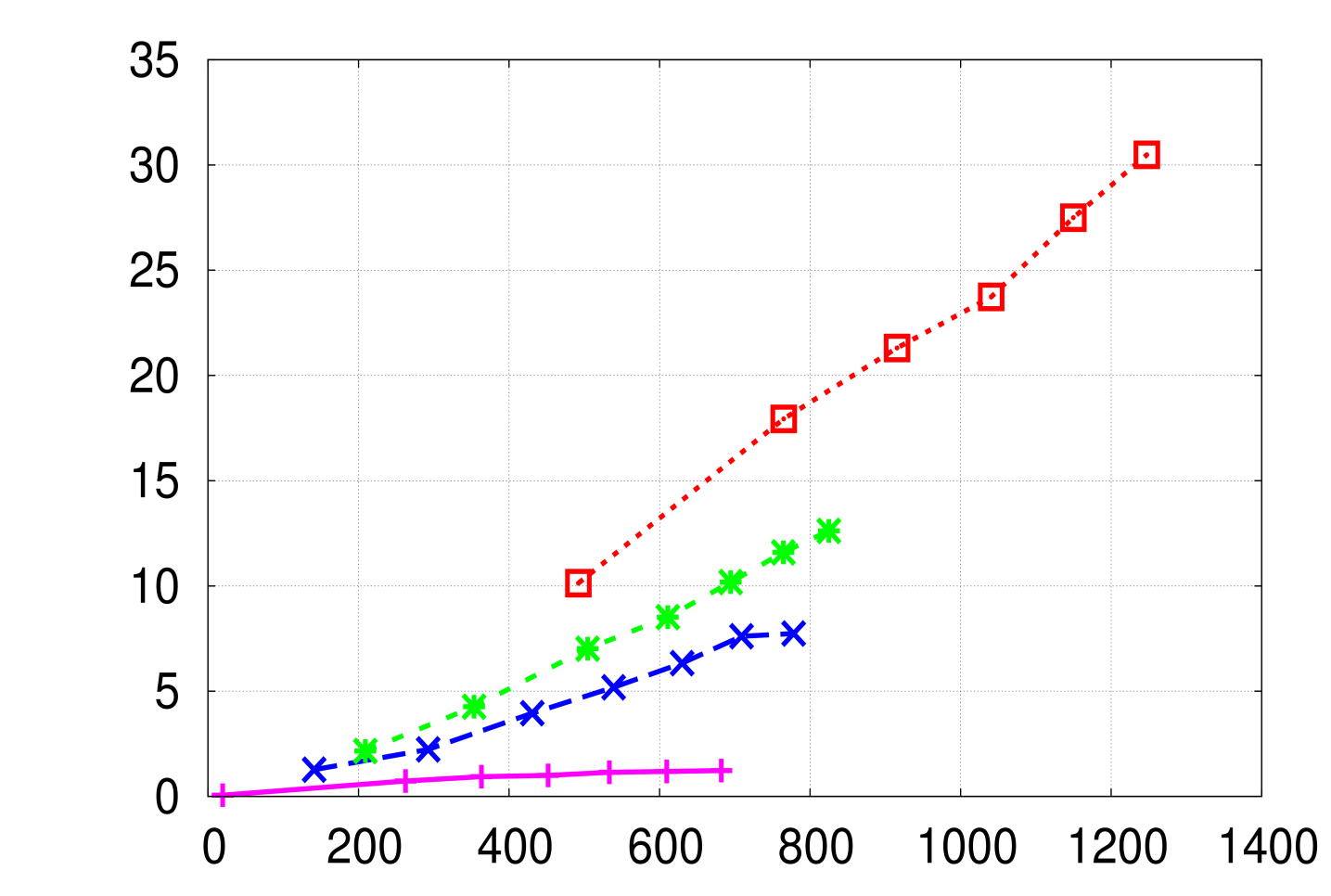 Relation between total charge density and film thickness.
250V
The inclinationshows thedeposition efficiency.
Conventional model
100V
50V
10V
The total charge density is same, but 
the deposition efficiencies are different.
The film growth model should include the effect of thediffusive current depending on the voltage and film thickness.
P. 14
Our new models
P. 15
Procedure to identify resistance model
1. One-plate tests
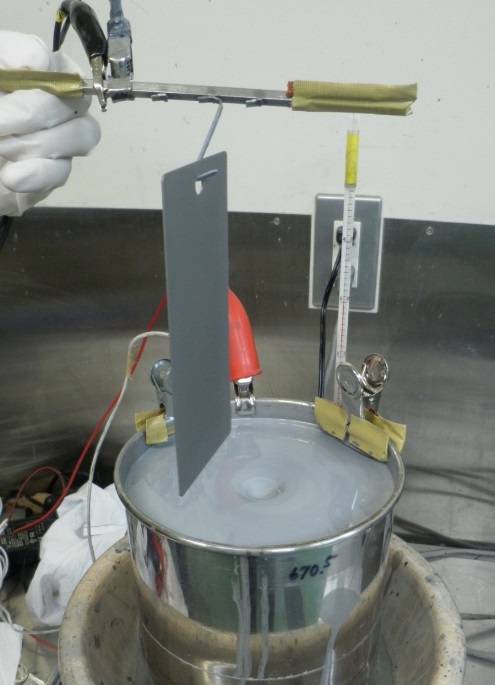 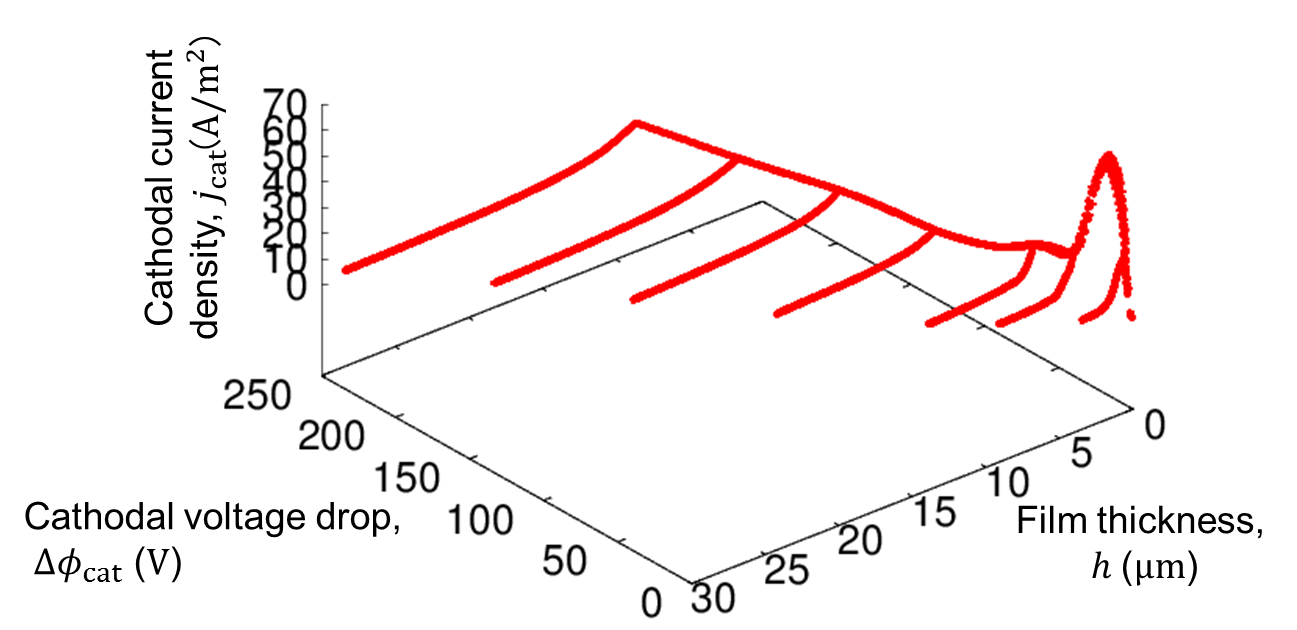 Plot
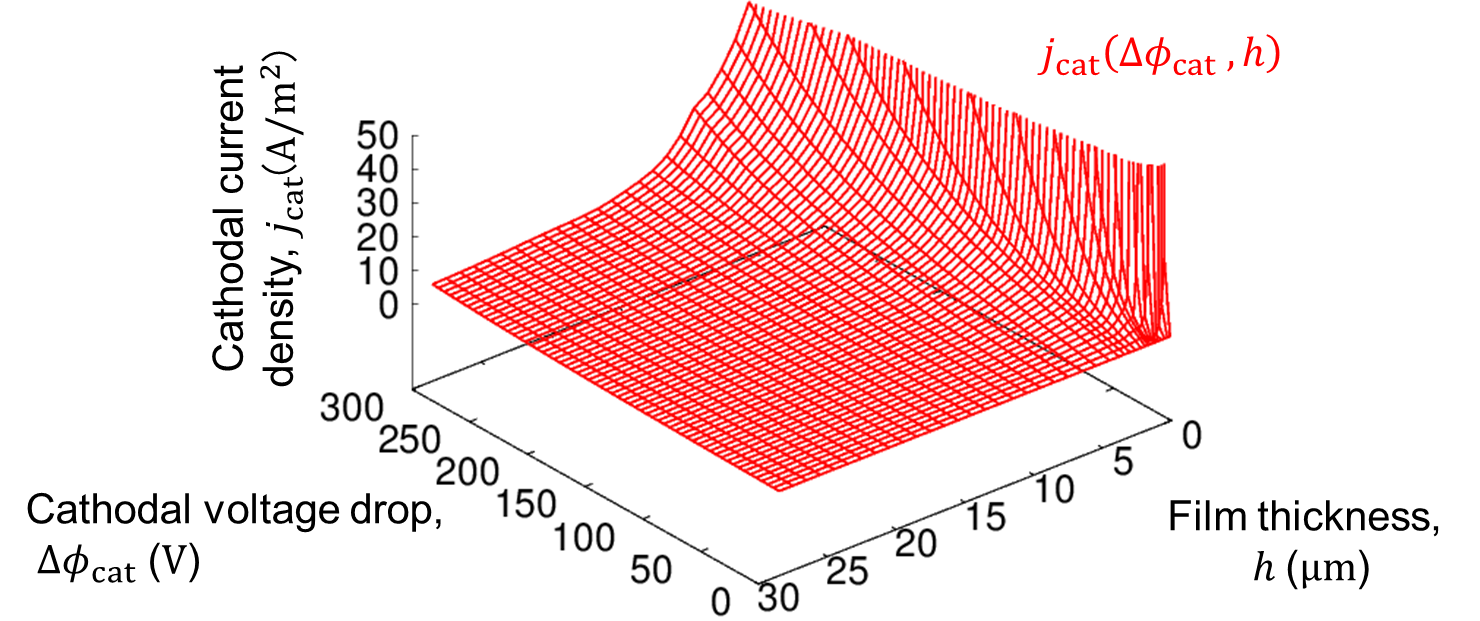 3. Approximated surface
Data fitting
P. 16
Procedure to identify film growth model
1. One-plate tests
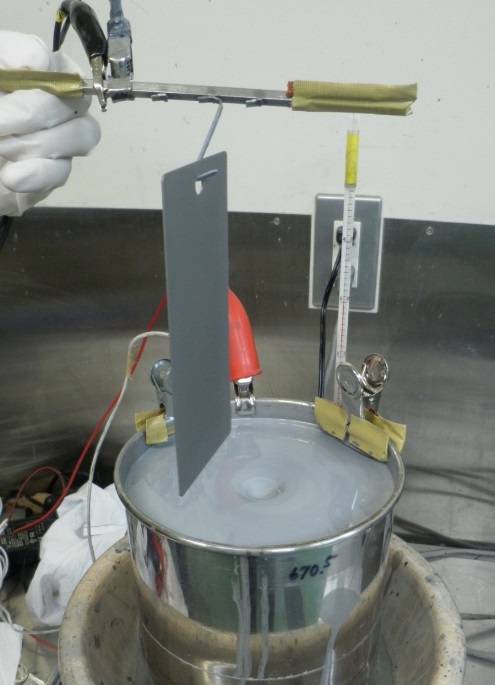 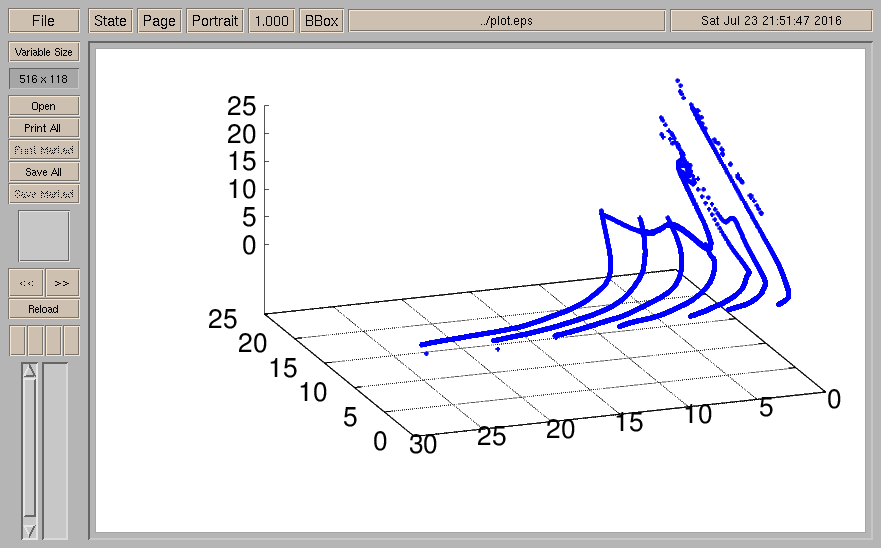 Plot
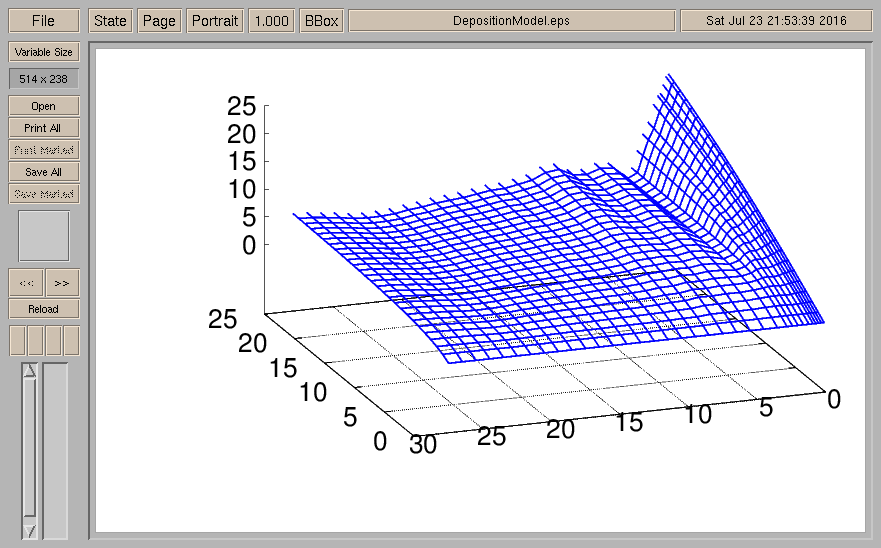 3. Approximated surface
Data fitting
P. 17
Validation Results
P. 18
Our ED simulator
In-house finite element code.
2nd order tetrahedral elements.
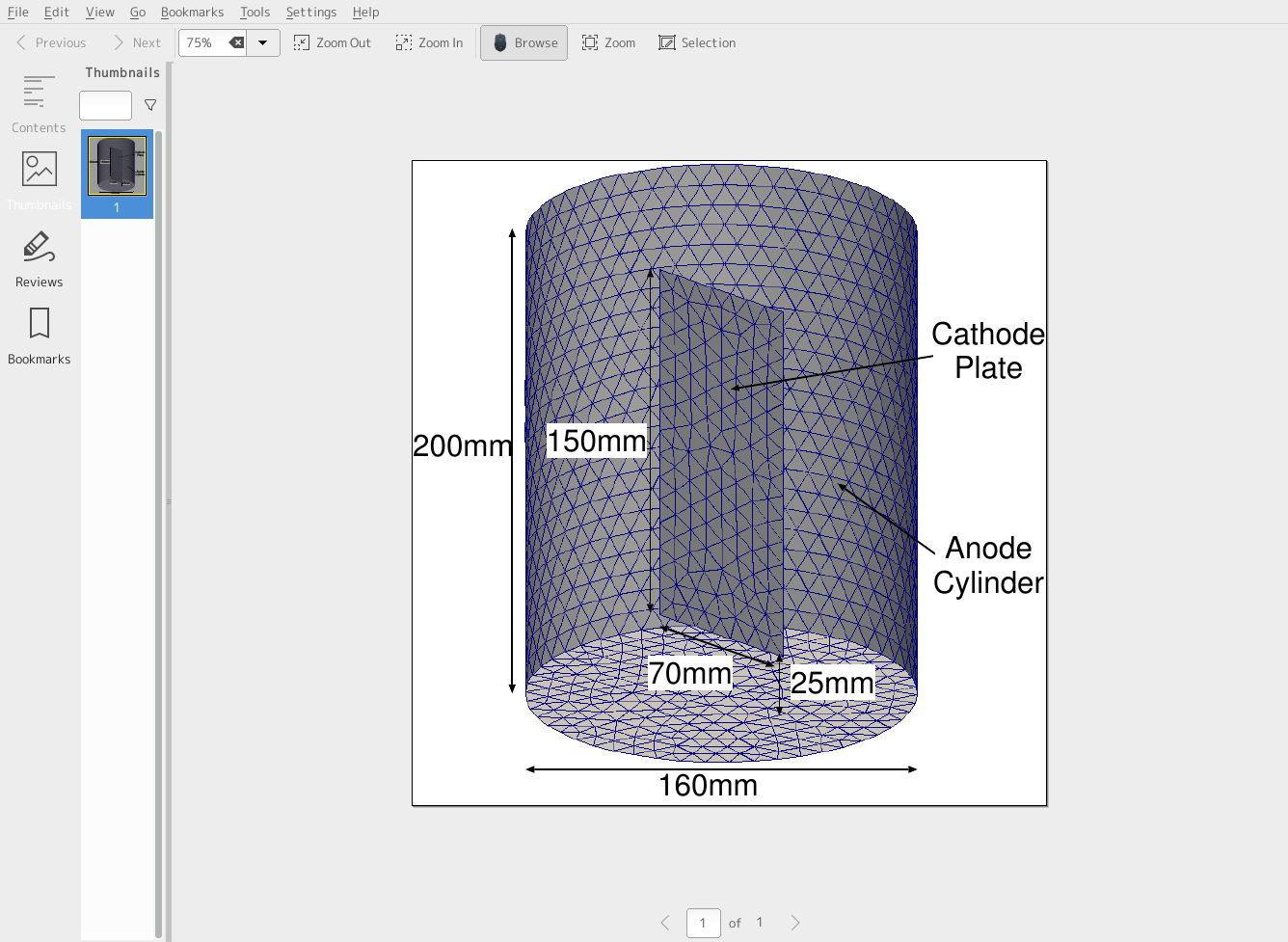 The experimental results of the one-plate tests are compared to the results of our simulator with the proposed nonlinear models and those with the conventional linear models.
P. 19
Time history of film thickness
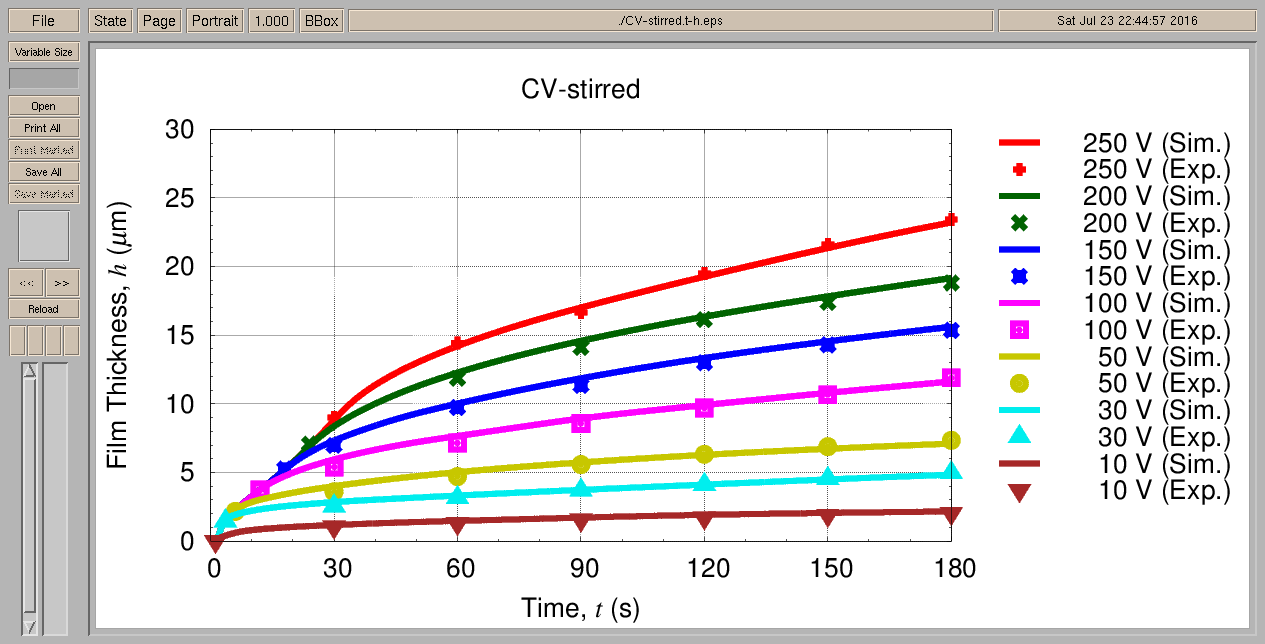 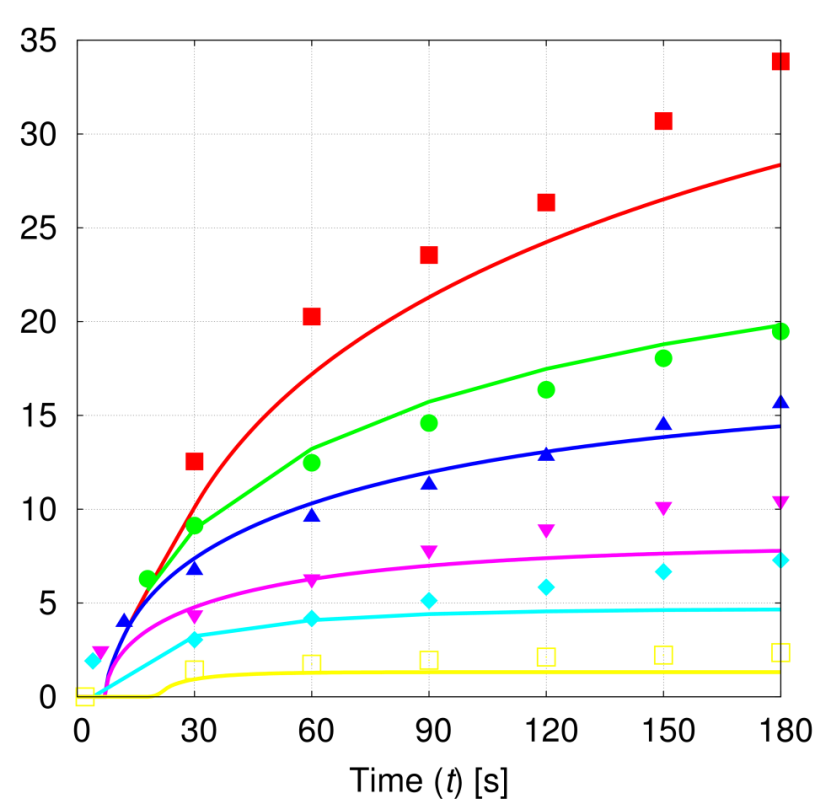 Proposednonlinear model
Conventionallinear model
250V
150V
100V
50V
30V
10V
dot ：Experiment 
line ：Numerical analysis
Conventional linear models fail to represent the experimental data…
Our new nonlinear models succeeded in reproducing the experiments!
P. 20
Time history of current density
Conventionallinear model
Proposednonlinear model
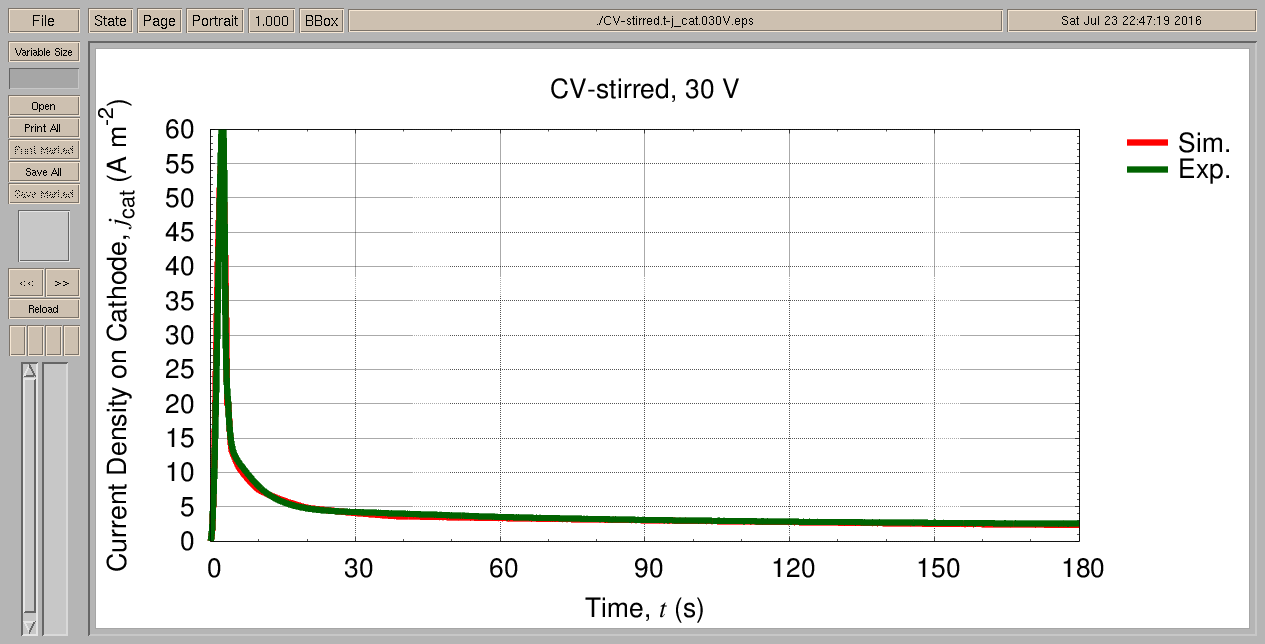 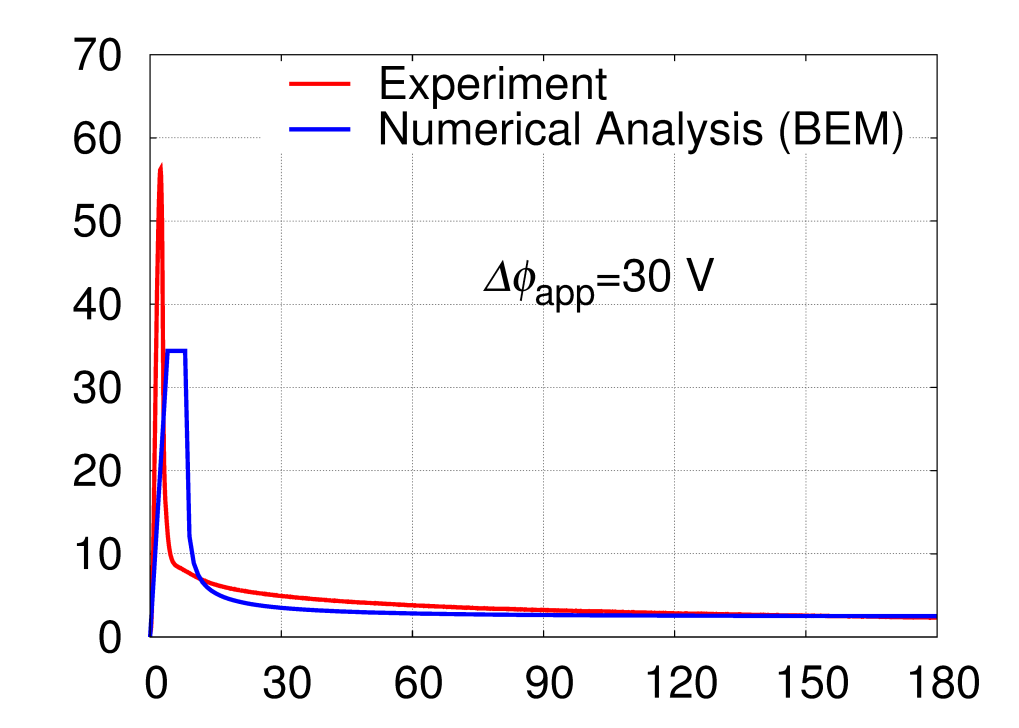 Numerical analysis
Experiment
Conventional linear models fail to represent the experimental data…
Our new nonlinear models succeeded in reproducing the experiments!
P. 21
Summary
P. 22
Summary
A new nonlinear film resistance model and film growth model for accurate electrodeposition (ED) simulation were proposed. 
The model parameters were identified via the one-plate ED tests.
Our new models improved the accuracy in time histories of the film thickness and current density compared to the conventional linear models.
Thank you for your kind attention.
P. 23